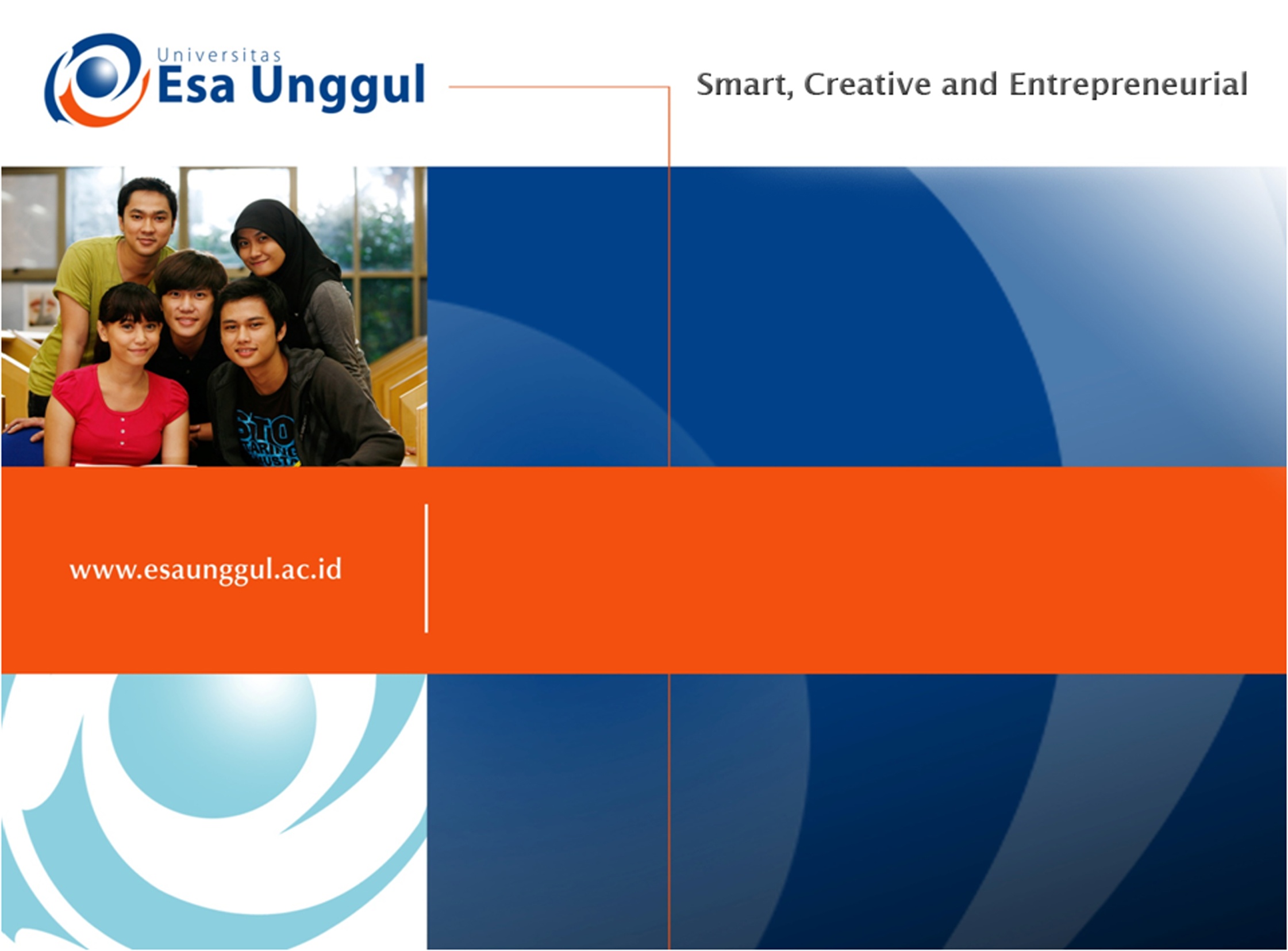 SISTEM INFORMASI GEOGRAFISKuliah 6 : Sub Sistem Informasi Geografis
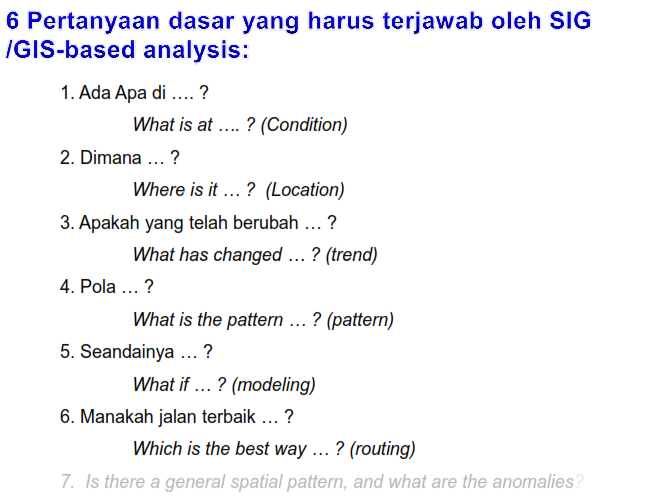 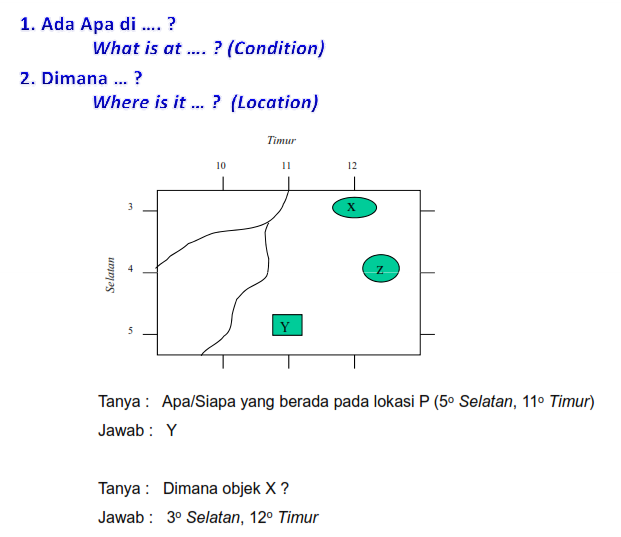 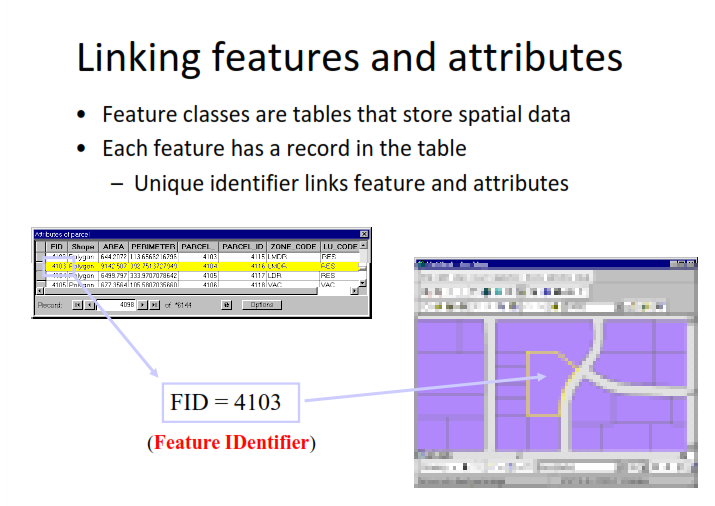 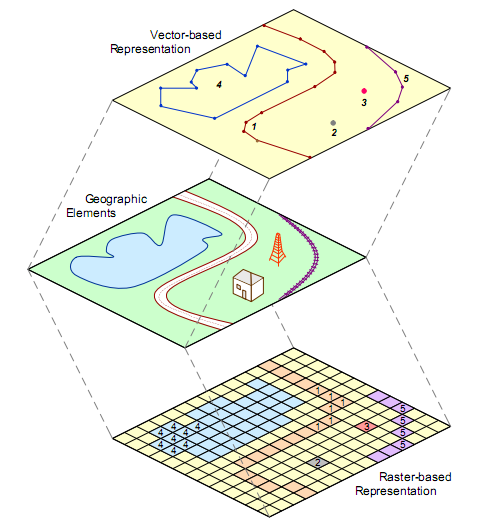 Representations of Geographic Data
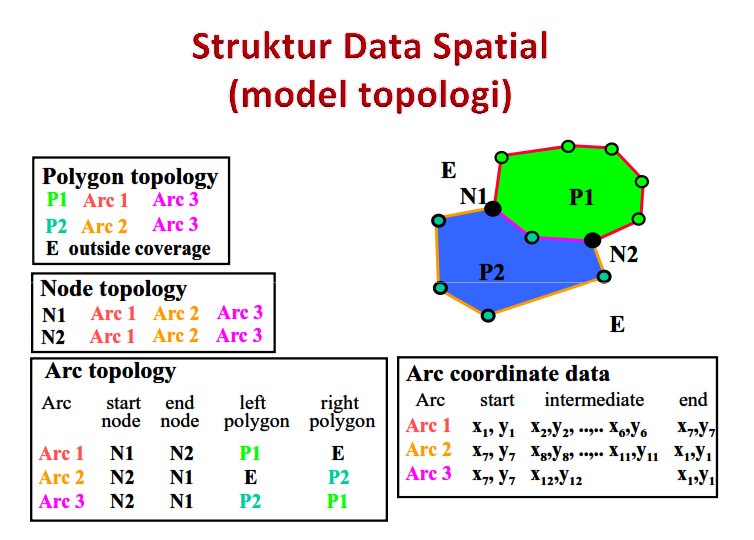 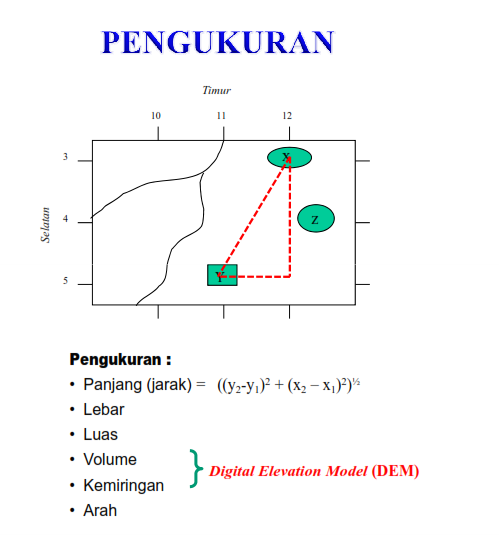 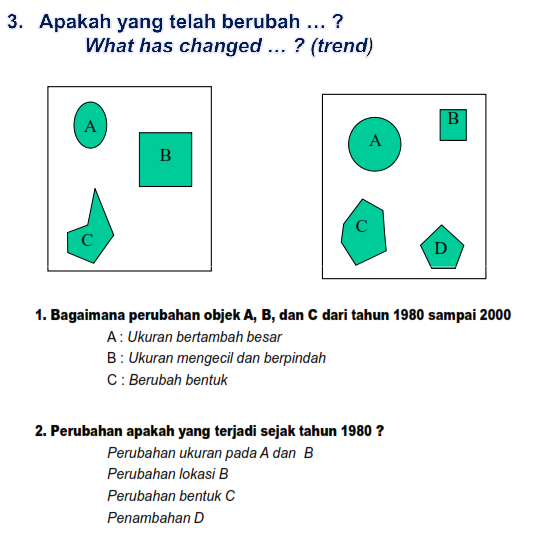 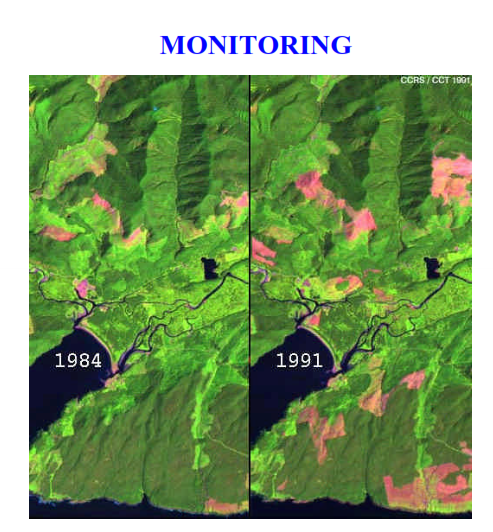 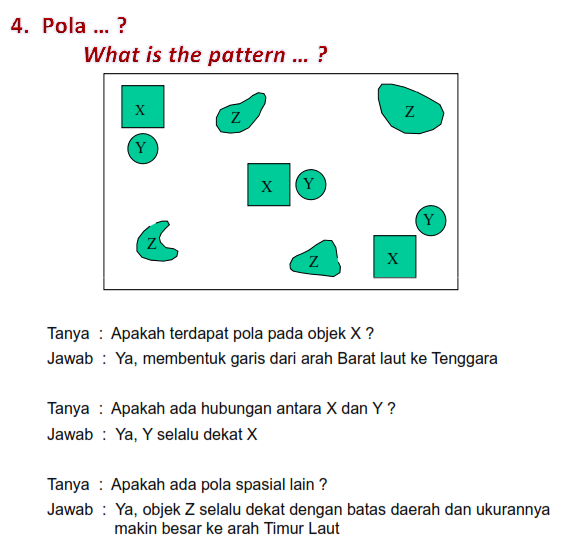 5. Seadainya....?	What if ...? (modeling)
Terdapat suatu pulau dengan 2 wilayaj kecamatan (gambar ilustrasi dibawah) akan dijual seharga Rp. 100.000.000.000 dan diperbolehkan membeli sebagian.Anda mempunya dana Rp. 12.500.000.000 yang dipercayakan oleh perusahaan sawit untuk diinvestasikanJika dana tersebut bisa membeli 1/8 pulau tersebut, dibagian mana dari pulau itu yang akan anda pilih.
B
A
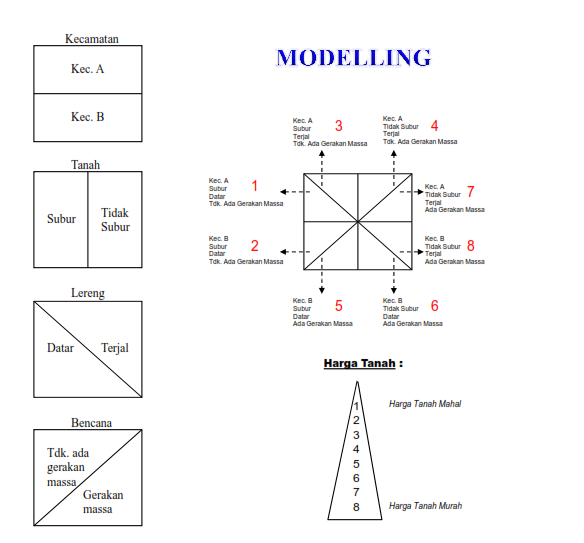 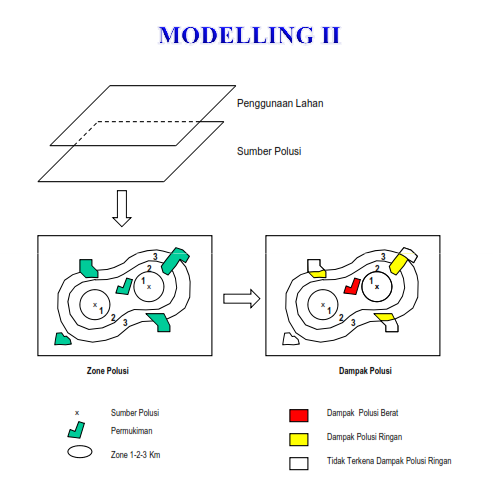 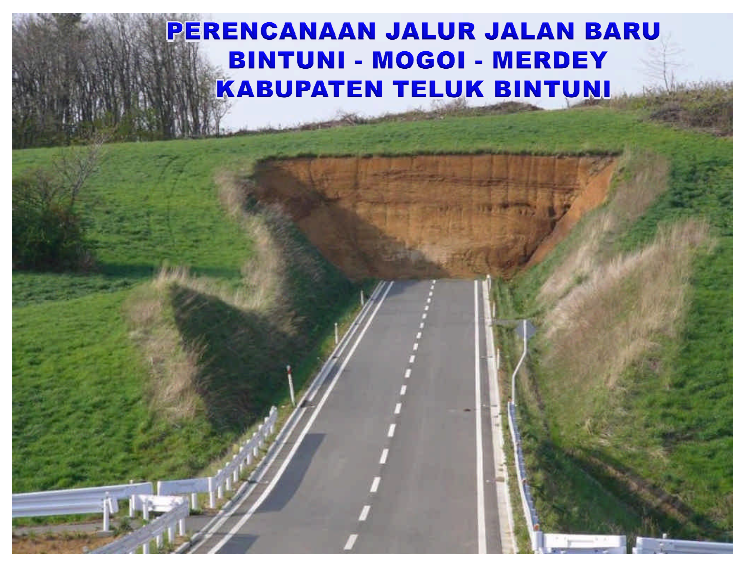 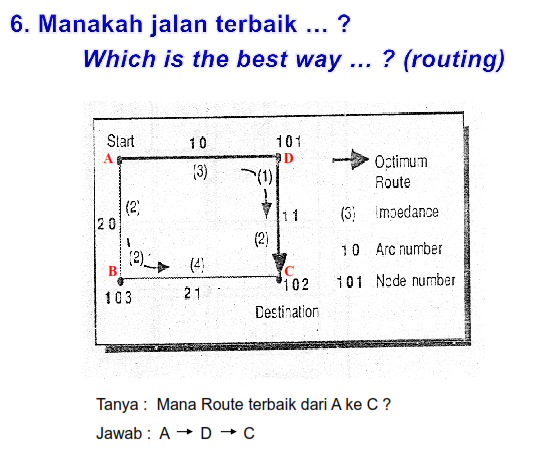 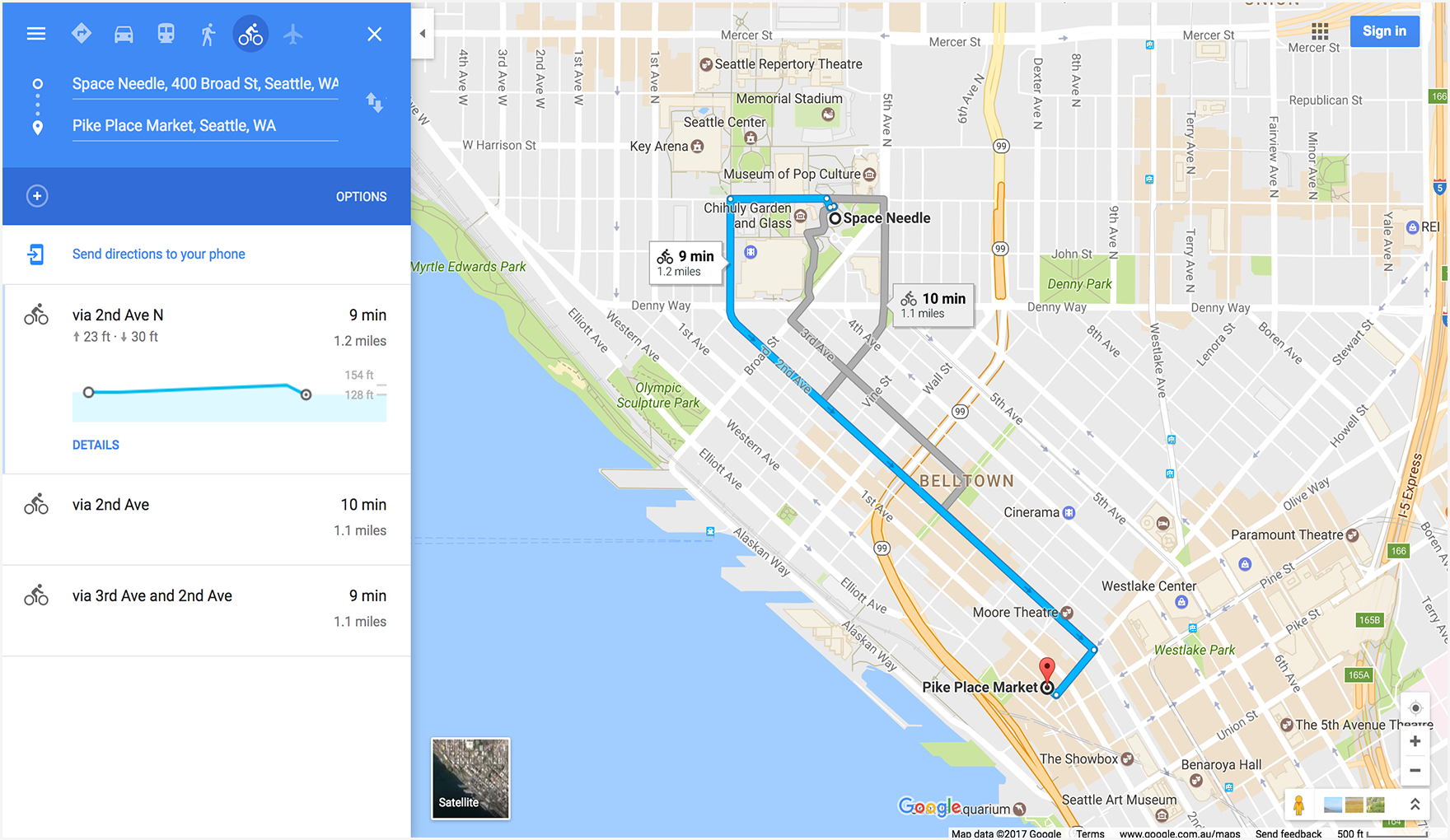